ΠΑΥΛΟΣ
Ο ΑΠΟΣΤΟΛΟΣ ΤΩΝ ΕΘΝΩΝ
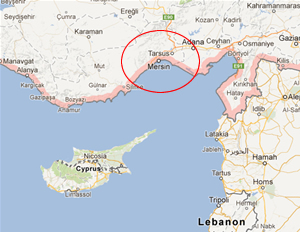 Ο Σαούλ γεννήθηκε στην Ταρσό, μια πόλη της Κιλικίας. Διδάχθηκε από νεαρός τον Ιουδαϊσμό και βρέθηκε κοντά στον νομοδιδάσκαλο Γαμαλιήλ.
Αφοσιώθηκε με πάθος στην πατρογονική του θρησκεία, διώκοντας τους χριστιανούς.
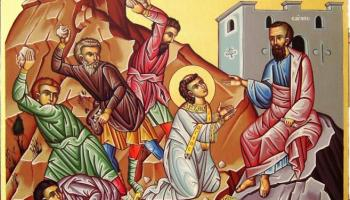 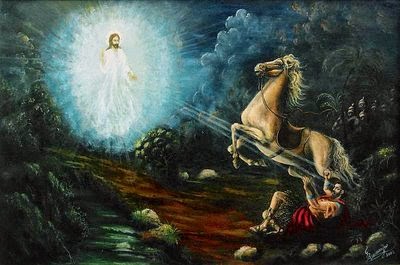 Στη πορεία του προς τη Δαμασκό θα δει ένα όραμα.
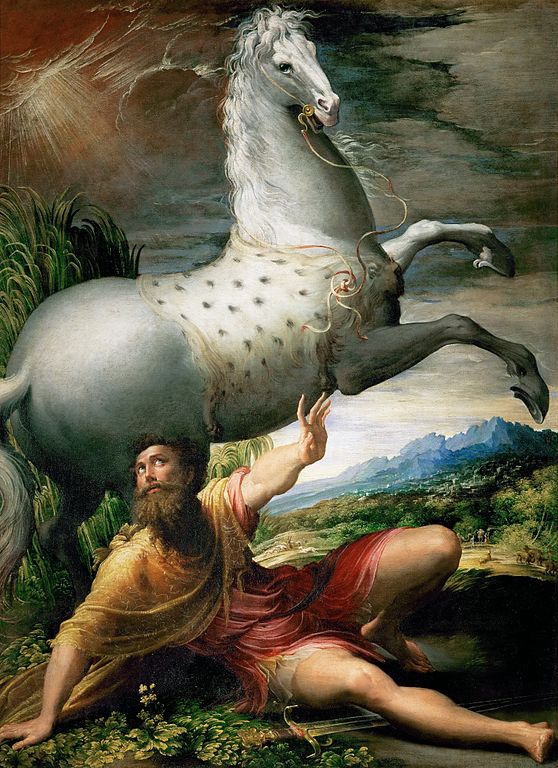 «Σαούλ, Σαούλ, γιατί με κυνηγάς; Είναι σκληρό να κλωτσάς το κεντρί. Εγώ είμαι ο Χριστός, αυτός που εσύ κυνηγάς»
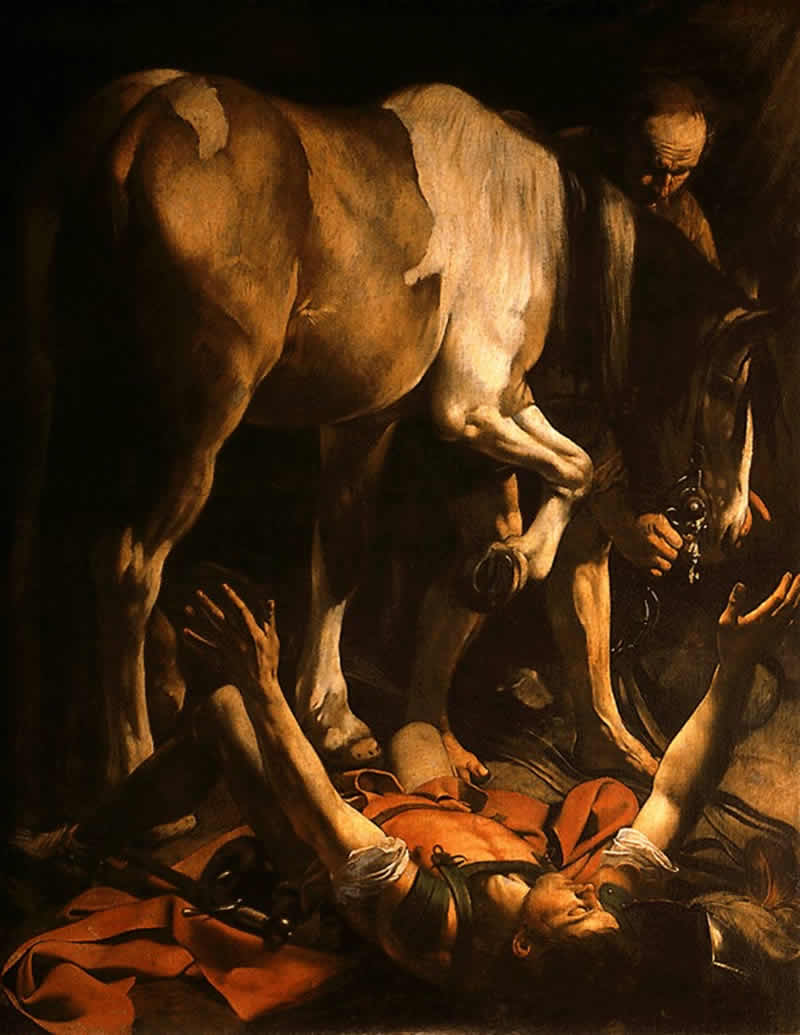 Από τον τρόμο του πέφτει από το άλογό του και ξεγυμνώνεται.
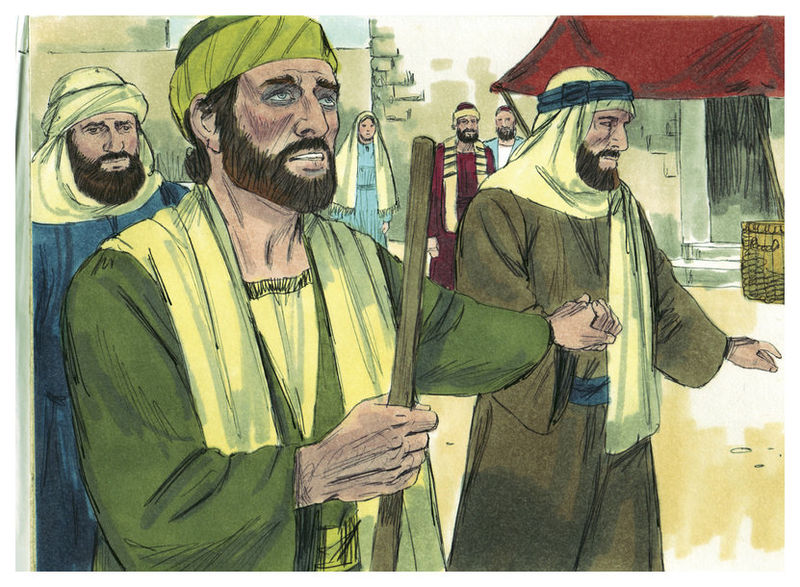 Οδηγείται τυφλός από το όραμα στη Δαμασκό, όπου θα συναντήσει τον πρεσβύτερο Ανανία.
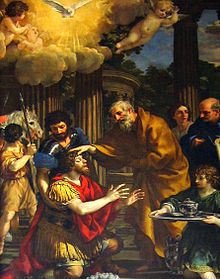 Θα διηγηθεί το όραμά του στον Ανανία, ο οποίος με θαυματουργικό τρόπο θα του ξαναδώσει την όρασή του.
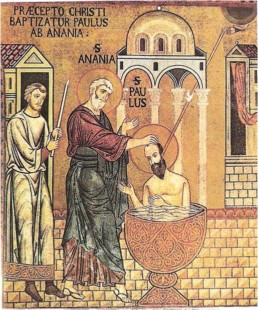 Μετά τη θεραπεία του, ο Παύλος θα ζητήσει να βαπτιστεί χριστιανός.
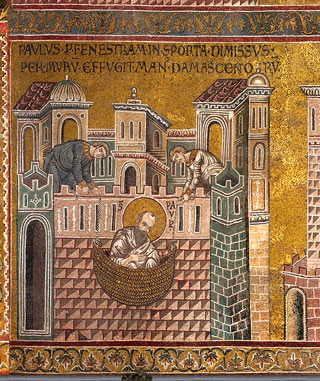 Εκεί στη Δαμασκό θα πάει να μιλήσει στη Συναγωγή. Ενώ όλοι ήξεραν πως ήταν ένας πιστός ιουδαίος, τον ακούνε να μιλάει για το Χριστό!
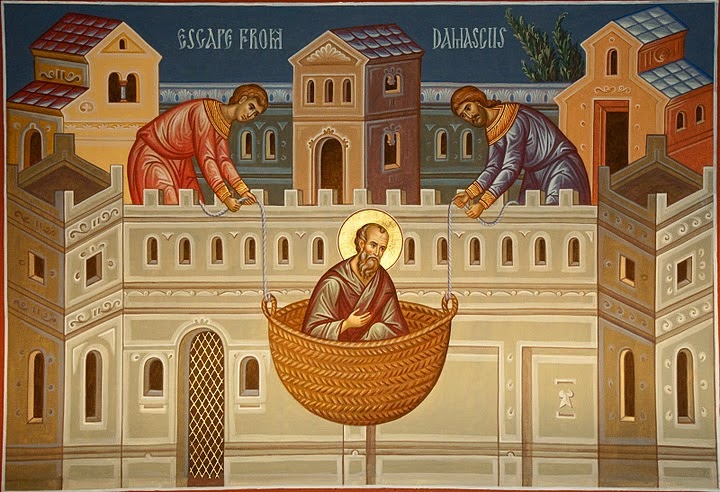 Οι χριστιανοί της Δαμασκού θα φυγαδεύσουν τον Παύλο, κατεβάζοντας τον έξω από τα τείχη της πόλης μέσα σε ένα καλάθι.
Θα αποσυρθεί στην έρημο της Αραβίας για να προσευχηθεί για την νέα ζωή που θα ακολουθήσει.
Μετά από 3 χρόνια επιστρέφει στη Δαμασκό και κηρύττει.
Πηγαίνει στην Ιερουσαλήμ όπου γνωρίζει τον Πέτρο. Οι υπόλοιποι μαθητές δυσπιστούν, όμως με την παρέμβαση του Βαρνάβα τον αποδέχονται.
Τον φυγαδεύουν από εκεί όταν κινδυνεύει  και πάλι η ζωή του. Θα τον καλέσουν κοντά τους οι χριστιανοί της Αντιόχειας.
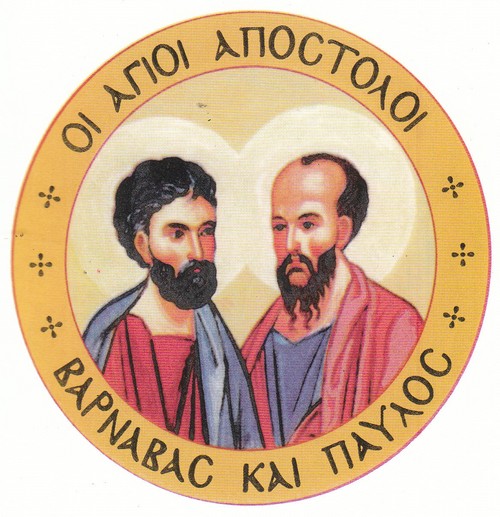 Ο Παύλος θα πάει μαζί με τον Βαρνάβα, όπου θα τους αναθέσουν την ιεραποστολή στη Μικρά Ασία.
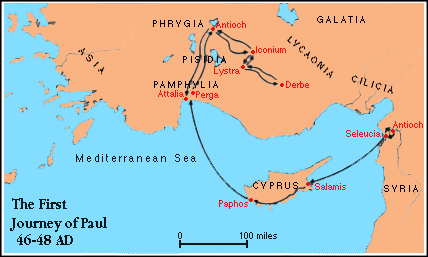 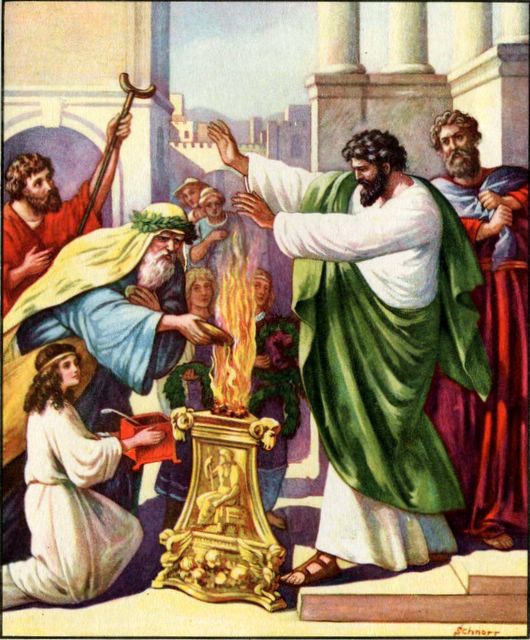 Στα Λύστρα ο Παύλος θεραπεύει έναν ανάπηρο. Οι άνθρωποι εκεί τους εκλαμβάνουν για θεούς και θέλουν να τους προσφέρουν θυσίες.
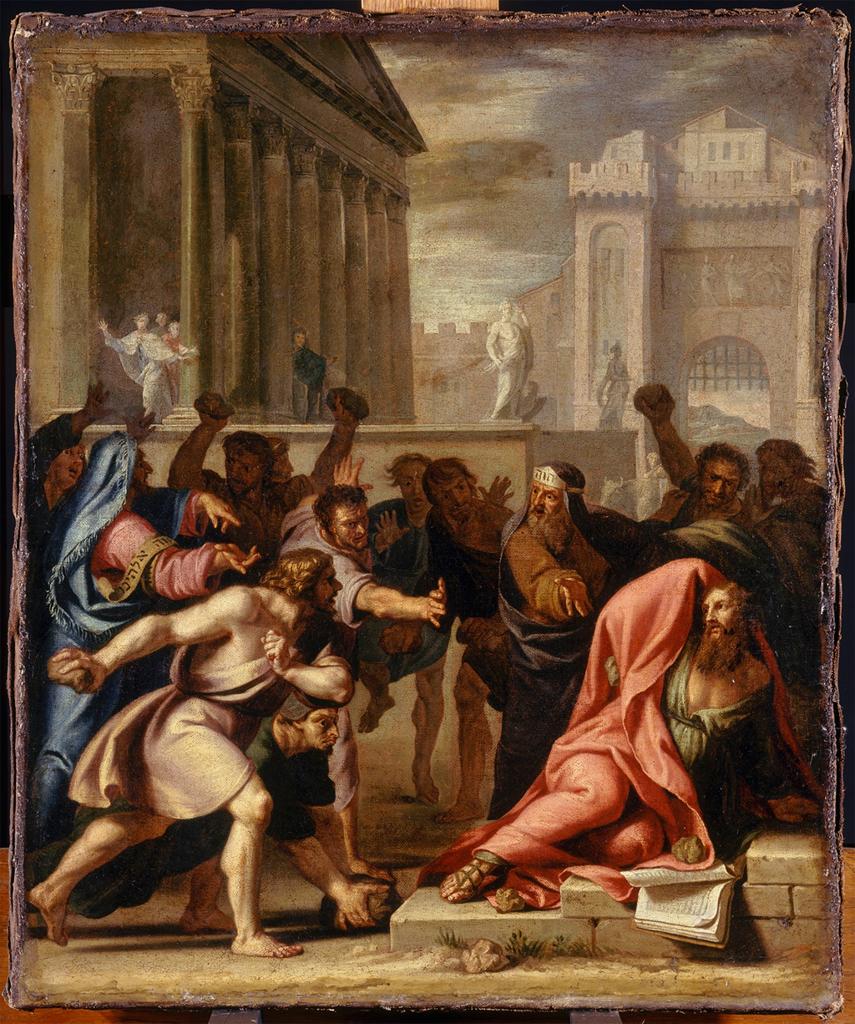 Η άρνηση του Παύλου να δεχτεί θυσίες ως θεός θα εξοργίσει τους κατοίκους της πόλης, που θα θελήσουν να τον λιθοβολήσουν.
Πλέον βαπτίζονταν χριστιανοί τόσο οι ιουδαίοι, όσο και οι εθνικοί, οι ειδωλολάτρες.
Αυτή όμως η πραγματικότητα δημιούργησε προβληματισμούς στη χριστιανική κοινότητα.
Όσοι ειδωλολάτρες βαπτίζονται χριστιανοί, πρέπει να δέχονται την περιτομή και να τηρούν τον μωσαϊκό Νόμο;
Οι εξ ιουδαίων χριστιανοί πίστευαν:
Ο χριστιανισμός είναι μια βελτιωμένη εκδοχή της πατρώας θρησκείας τους, του ιουδαϊσμού.
Μέσα στην Εκκλησία εξακολουθούν να έχουν ισχύ η περιτομή και ο Νόμος.
Οι χριστιανοί πρώην ειδωλολάτρες δεν ήταν ίδιοι με αυτούς, ήταν κατώτεροι, δεν μπορούσαν να σωθούν αν δεν τηρούσαν και τις επιταγές της ιουδαϊκής θρησκείας.
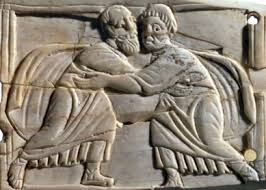 Ο Παύλος και ο Βαρνάβας θα πάνε στην Ιερουσαλήμ για να λύσουν αυτό το μεγάλο πρόβλημα.
Εκεί βρέθηκαν οι Απόστολοι και οι πρεσβύτεροι της Εκκλησίας για να βρουν λύση συζητώντας.
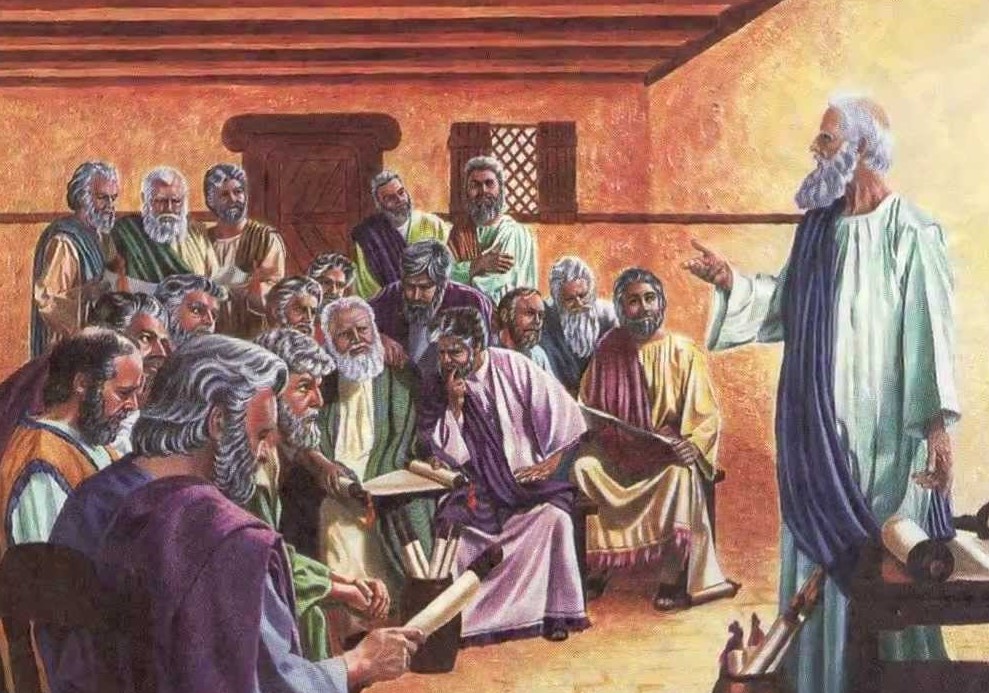 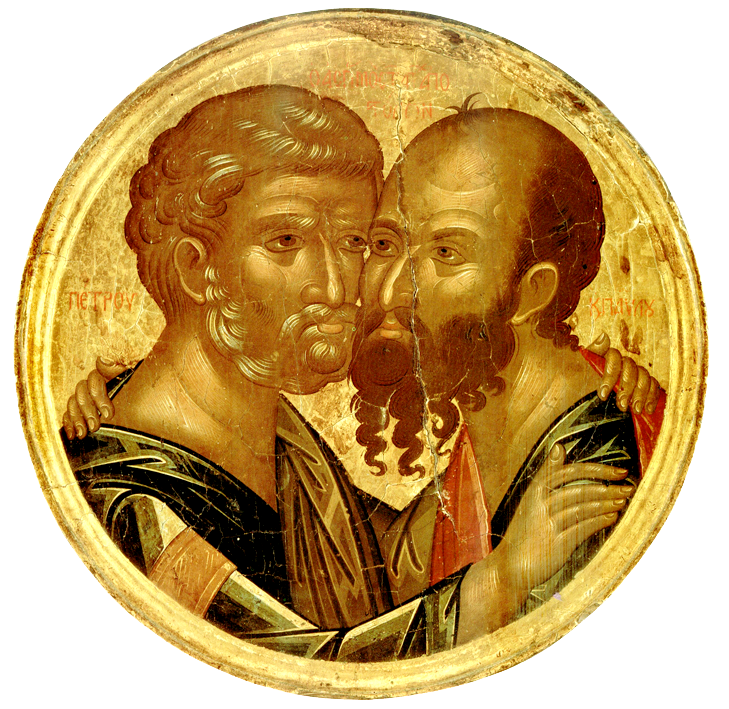 Εναγκαλισμός και ασπασμός Πέτρου και Παύλου.
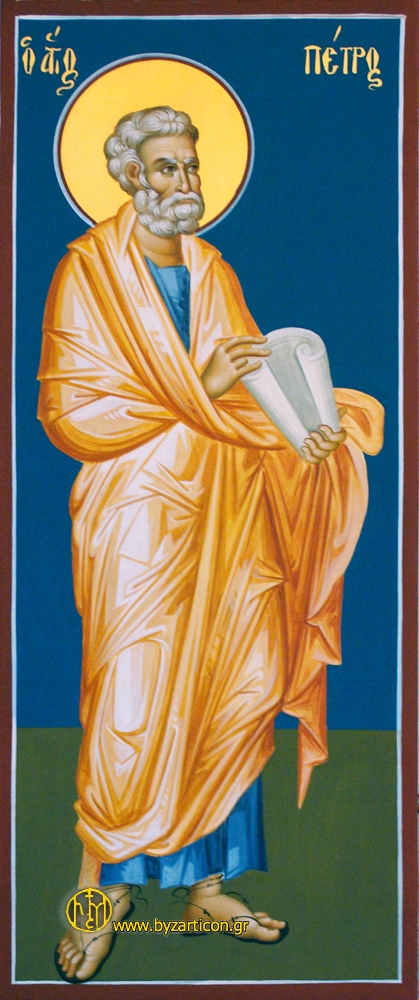 Πρώτος μιλάει ο Πέτρος, ο οποίος αναφέρει πως ο Χριστός του είχε πει πως ο Θεός θα προσκαλέσει κάθε άνθρωπο στη σωτηρία, μόνο με την πίστη τους.
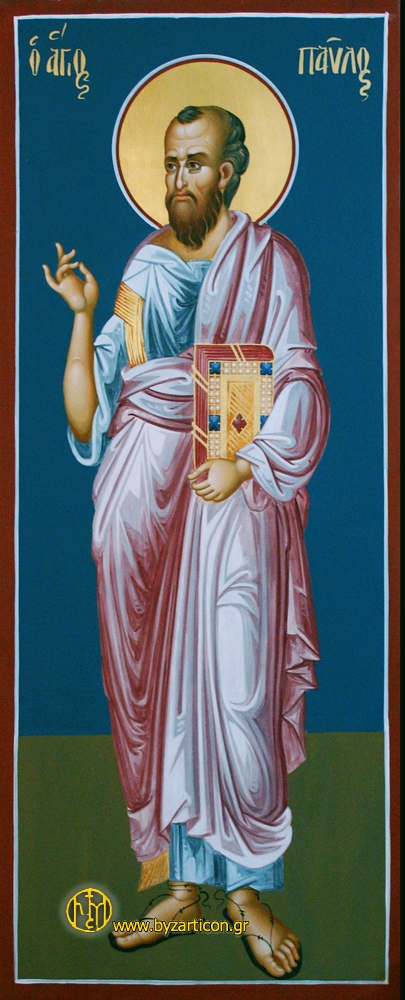 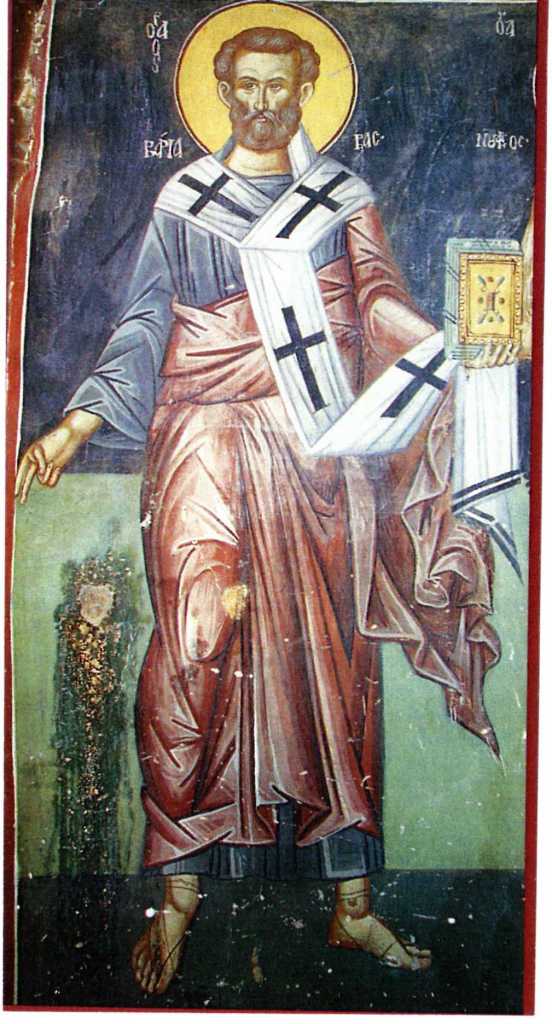 Ο Παύλος και ο Βαρνάβας μίλησαν για τα θαύματα που είδαν να επιτελεί ο Θεός μέσω αυτών στους εθνικούς, στους πρώην ειδωλολάτρες χριστιανούς.
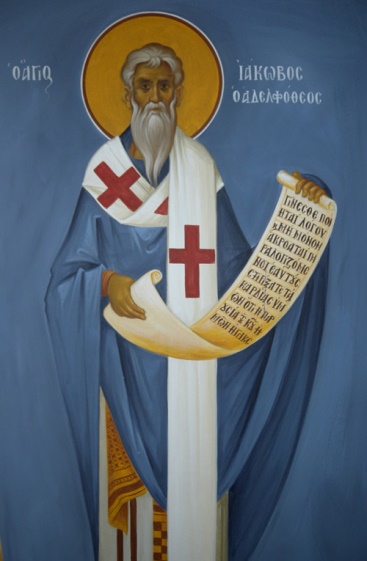 Ο απόστολος Ιάκωβος μίλησε από τον προφήτη Αμώς, που έλεγε για την πίστη όλων των εθνών στο Θεό.
Πρότεινε και έγινε αποδεκτό από τη Σύνοδο να γίνονται δεκτοί οι εξ εθνών χριστιανοί, αρκεί να αποφεύγουν ειδωλολατρικά έθιμα και πρακτικές. Πρότεινε την σύνταξη μιας επιστολής προς την Αντιόχεια για να γνωστοποιήσουν στους χριστιανούς τις αποφάσεις τους.
«Αποφασίστηκε ως σωστό από το Άγιο Πνεύμα και από εμάς να μη σας επιβάλλουμε κανένα πρόσθετο βάρος, εκτός από τα αναγκαία: να απέχετε από τα ειδωλόθυτα, το αίμα, το κρέας από πνιγμένα ζώα και από την πορνεία.»
Αποστολική Σύνοδος:
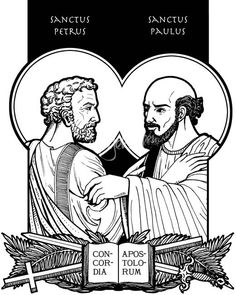 Τόπος: Ιερουσαλήμ
Χρόνος: 48 μ.Χ.
Συμμετέχοντες: όλοι οι Απόστολοι και αρκετοί πρεσβύτεροι
Ζήτημα: αν είναι απαραίτητη η τήρηση του Μωσαϊκού Νόμου απ’ όλους τους χριστιανούς.
Τρόπος λήψης της απόφασης: όλοι μαζί συζητούν και αποφασίζουν ομόφωνα.
Αποστολική Σύνοδος:
Καθιερώνεται ο δημοκρατικός θεσμός της Συνόδου ως ο μοναδικός τρόπος επίλυσης των προβλημάτων.

 Η Εκκλησία ξεφεύγει από τα στενά εθνικά πλαίσια του Ιουδαϊσμού και αποκτά συνείδηση του οικουμενικού της χαρακτήρα.

Οι αποφάσεις δεν είναι ανθρώπινες μόνο, αλλά αποτέλεσμα συνεργασίας των ανθρώπων και του Αγίου Πνεύματος.
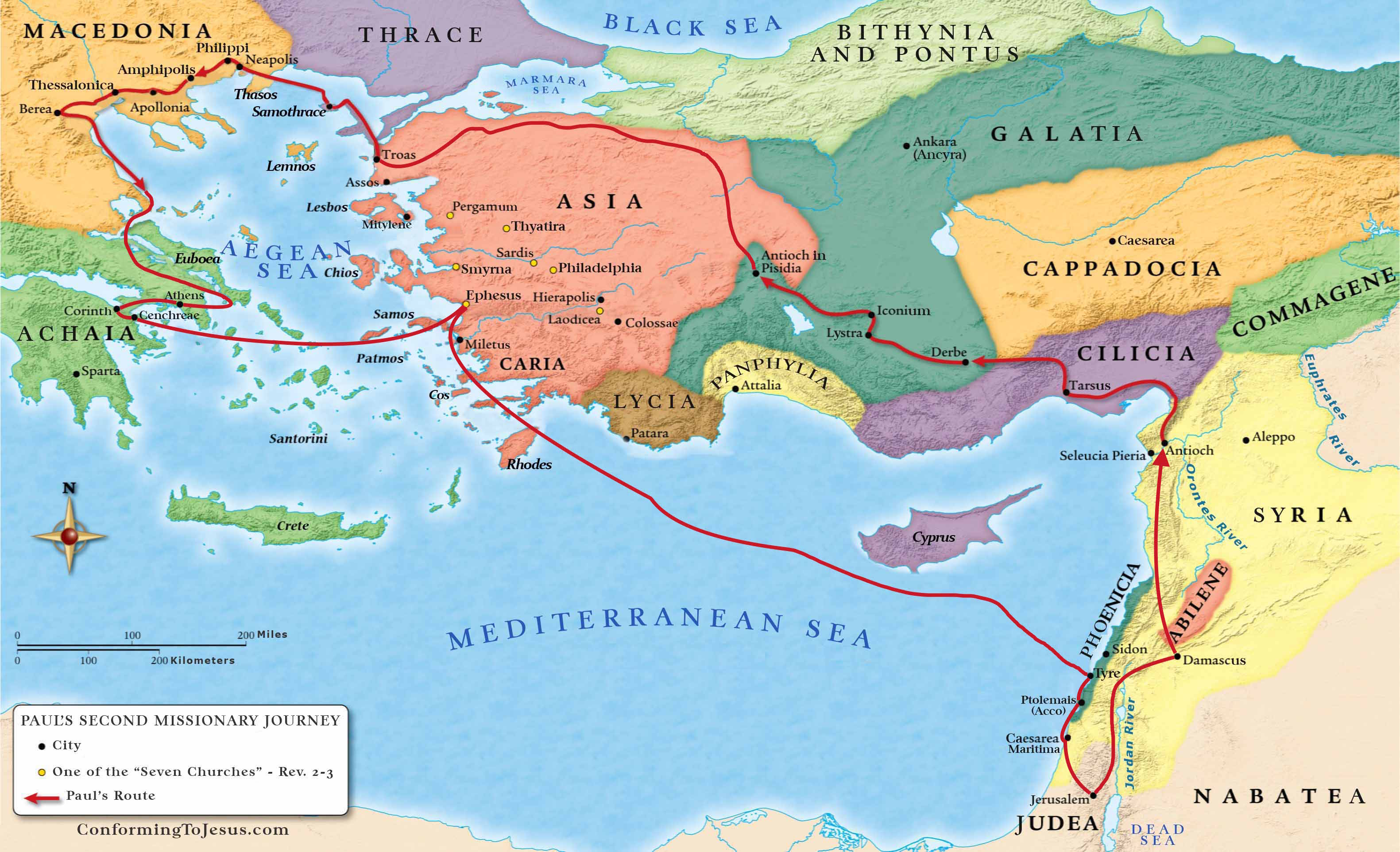 Ο Παύλος μαζί με τον Σίλα και τον Τιμόθεο θα ξεκινήσουν από την Αντιόχεια για μια νέα περιοδεία.
Επισκέπτονται τις πόλεις που είχε διδάξει πριν ο Παύλος.
Φτάνουν μέχρι την Τρωάδα, την αρχαία Τροία, όπως τους έχει καθοδηγήσει το Άγιο Πνεύμα.
Σε όραμα βλέπει έναν νεαρό μακεδόνα να του λέει « πέρασε στη Μακεδονία και βοήθησέ μας»
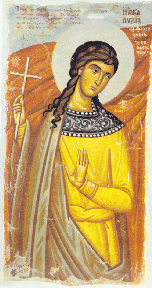 Θα φτάσουν στη Νεάπολη και στους Φιλίππους. Εκεί θα βαπτιστεί η πρώτη Ευρωπαία χριστιανή, η Λυδία.
Περνάει και κηρύττει από την Αμφίπολη, τη Θεσσαλονίκη, τη Βέροια.
Ο Τιμόθεος και ο Σίλας παραμένουν στη Βέροια, ενώ ο Παύλος συνεχίζει προς τα νότια.
Βλέπει στην Αγορά έναν βωμό με την επιγραφή «στον άγνωστο θεό»
Οι Έλληνες ως ένας διαχρονικά ευσεβής και θεοσεβούμενος λαός, είχαν ιδρύσει ένα βωμό για όλους τους θεούς που δεν τους ήξεραν με τα ονόματά τους.
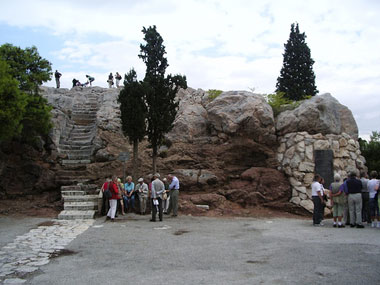 Οι αθηναίοι τον προσκάλεσαν να μιλήσει στο δημόσιο βήμα, στον Άρειο Πάγο.
«Είστε οι πιο ευσεβείς, περνώντας είδα τα σεβάσματά σας. Είδα έναν βωμό στον «άγνωστο θεό».
Ο Παύλος κηρύττει στους αθηναίους.
Όταν οι αθηναίοι ακούνε για ανάσταση νεκρών, απορρίπτουν τον Παύλο λέγοντας: « Θα σε ακούσουμε και κάποια άλλη φορά».
Από τους πρώτους αθηναίους που βαπτίζονται χριστιανοί είναι ο Διονύσιος ο Αρεοπαγίτης και η Δάμαρις.
Ο Ιερόθεος γίνεται ο πρώτος επίσκοπος της Αθήνας, τον οποίο θα διαδεχτεί ο Διονύσιος ο Αρεοπαγίτης.
Σύμφωνα με μια παράδοση, ο Διονύσιος θα φτάσει ως το Παρίσι, όπου θα κηρύξει το χριστιανισμό, εκεί θα βρει μαρτυρικό θάνατο.
Ο Παύλος μετά την Αθήνα, θα επισκεφτεί την Κόρινθο. Εκεί θα βαπτίσει τον αρχισυνάγωγο Κρίσπο.
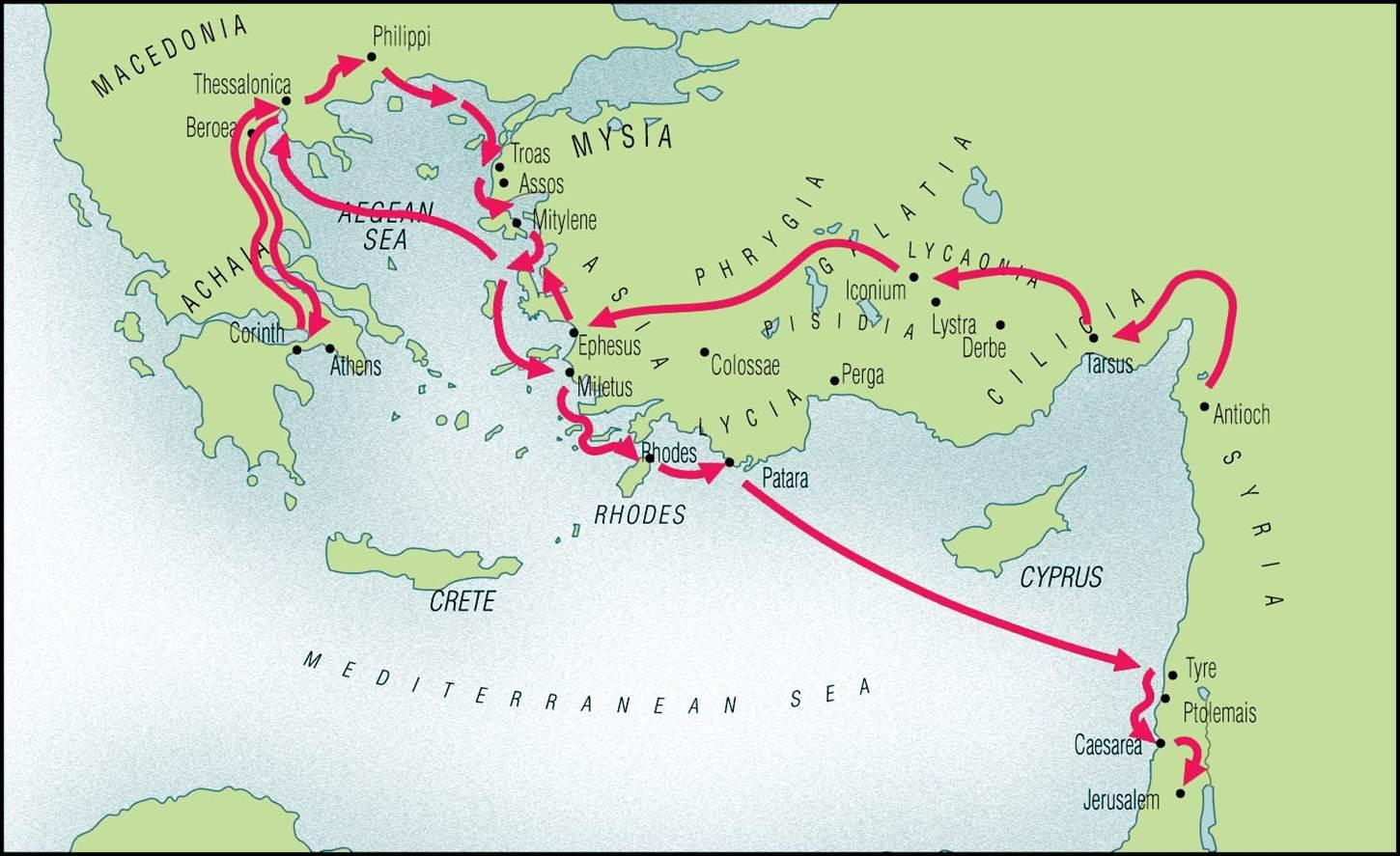 Στην τρίτη του περιοδεία ξαναπερνά από τις Εκκλησίες που έχει κηρύξει.
Δίνει συμβουλές για τη σωστή διαγωγή και πίστη που πρέπει να έχουν οι χριστιανοί, είτε ο ίδιος αυτοπροσώπως, είτε με επιστολές του.
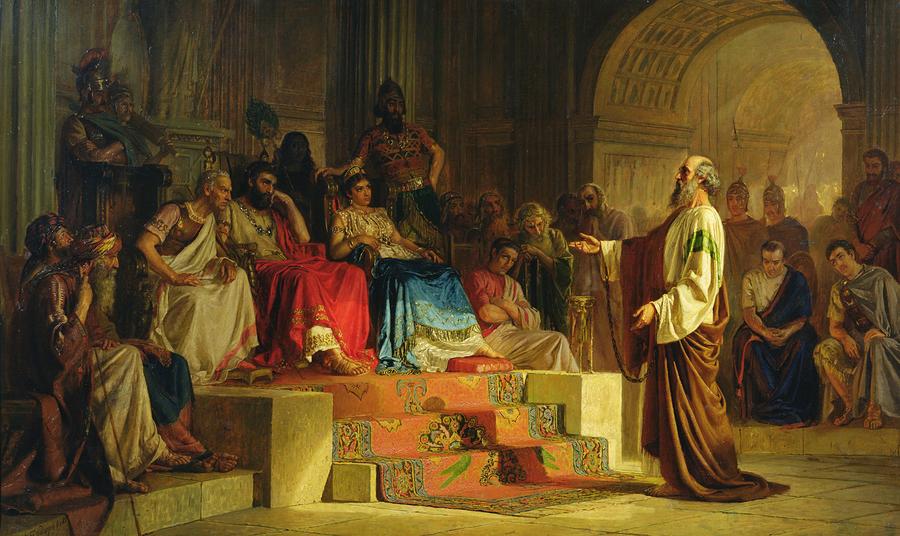 Όταν βρίσκεται στην Ιερουσαλήμ, οι Ιουδαίοι θα απειλήσουν τη ζωή του, θα τον συλλάβουν οι Ρωμαίοι και θα τον δικάσουν.
Η οικογένεια του Παύλου είχε τιμηθεί με την ιδιότητα του Ρωμαίου πολίτη. Θα ζητήσει να δικαστεί στη Ρώμη.
Με πλοίο μεταφέρεται προς τη Ρώμη. Περνάει από την Κρήτη, ναυαγεί στη νήσο Μελίτη.
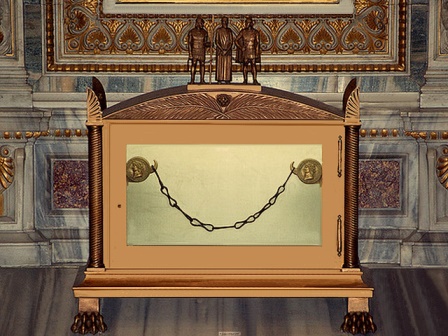 Στη Ρώμη φυλακίζεται, μετά από 2 χρόνια αθωώνεται, μετά από 4 χρόνια ξαναφυλακίζεται.










Τμήμα των αλυσίδων του Αποστόλου Παύλου. Βρίσκεται στο Ναό του Αποστόλου Παύλου εκτός των τειχών, στη Ρώμη.
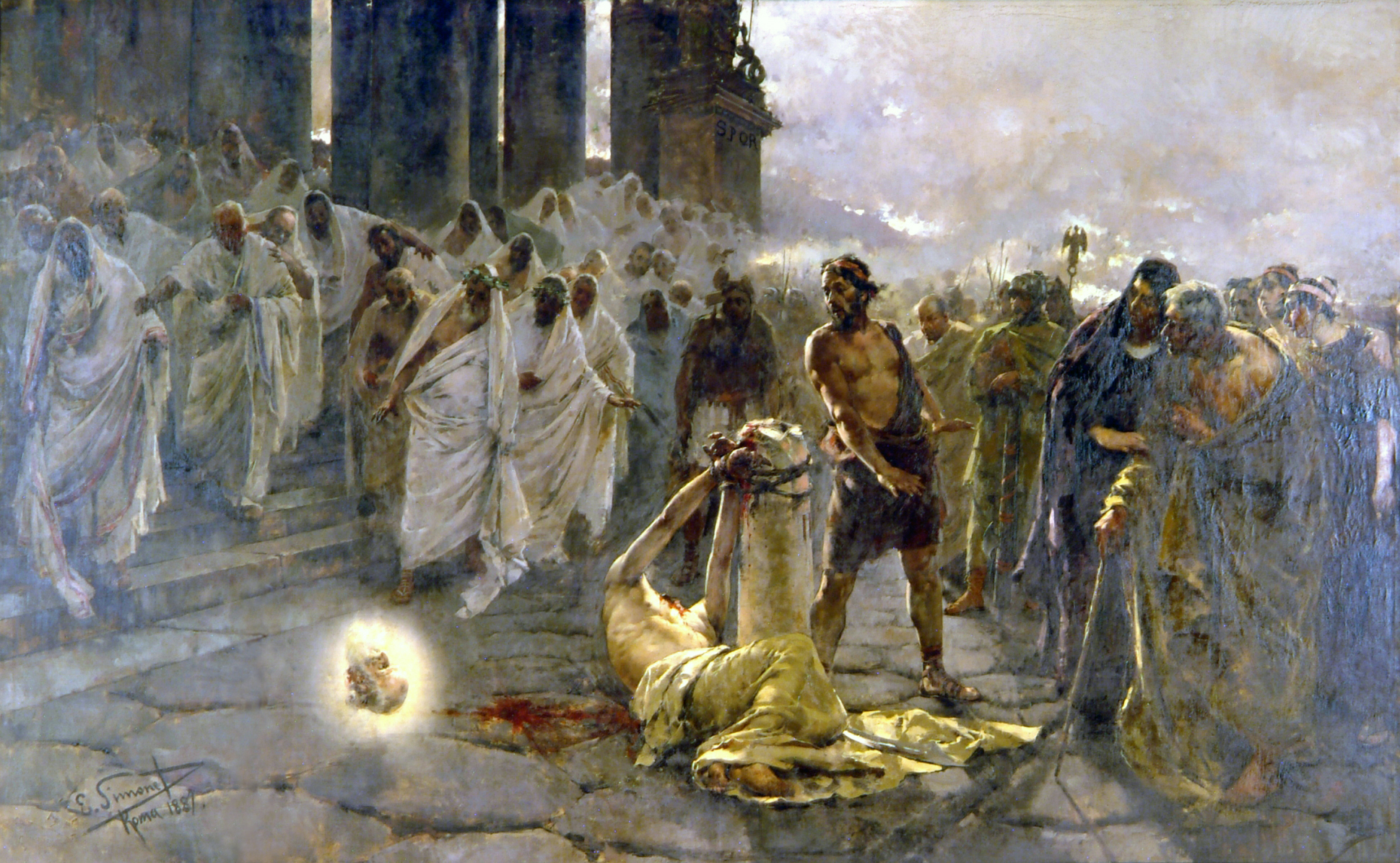 Θανατώνεται το 68 μ.Χ. κατά το διωγμό του Νέρωνα.
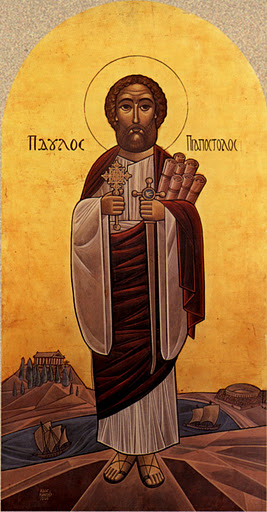 Ο απόστολος Πέτρος βρισκόταν για πολλά χρόνια στην Ιερουσαλήμ.
Αργότερα όμως θα ξεκινήσει ένα μακρύ ταξίδι, όπου θα κηρύξει, περνώντας από την Μικρά Ασία, τη Σικελία και την Ιταλική χερσόνησο.
Θα καταλήξει στη Ρώμη, όπου θα ηγηθεί της τοπικής Εκκλησίας και θα χειροτονήσει επίσκοπο τον Λίνο.
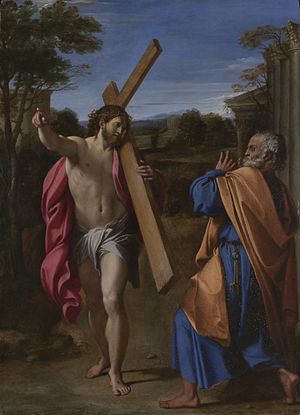 Όταν ξεκινούν διωγμοί εναντίον των χριστιανών, ο Πέτρος θα φυγαδευτεί από τους χριστιανούς για να γλιτώσει.
Στο δρόμο συναντά το Χριστό να κουβαλάει το Σταυρό του.

-Κύριε που πηγαίνεις;

- Στη Ρώμη Πέτρο, να ξανασταυρωθώ.
Παραδίδεται και φυλακίζεται, περιμένοντας την θανάτωσή του.
Θα έχει τον ίδιο θάνατο με τον Χριστό, τη σταύρωση.
Από σεβασμό προς τη Σταύρωση του Χριστού, θα ζητήσει να σταυρωθεί ανάποδα. Θανατώνεται το ίδιο έτος με τον Παύλο.
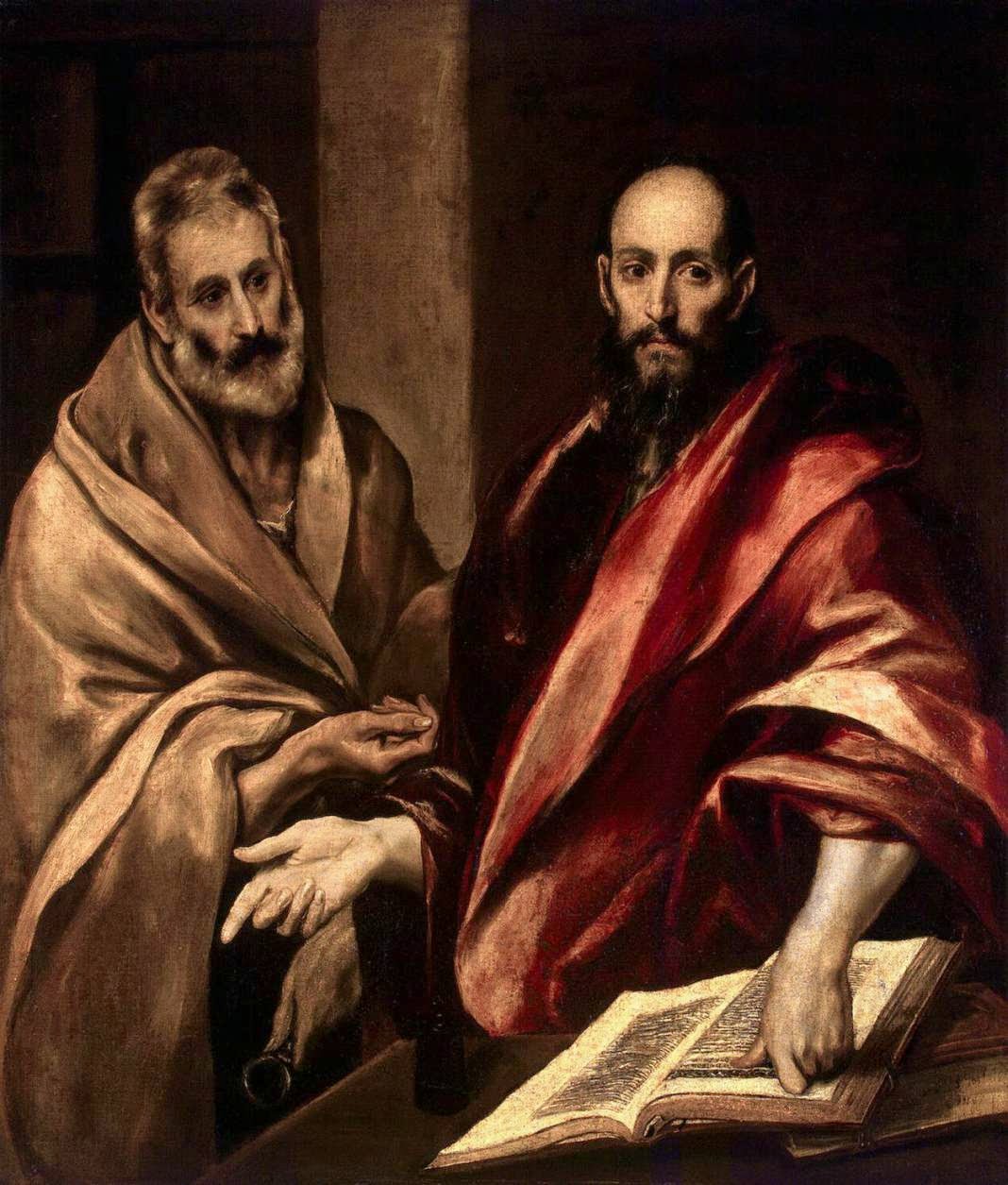 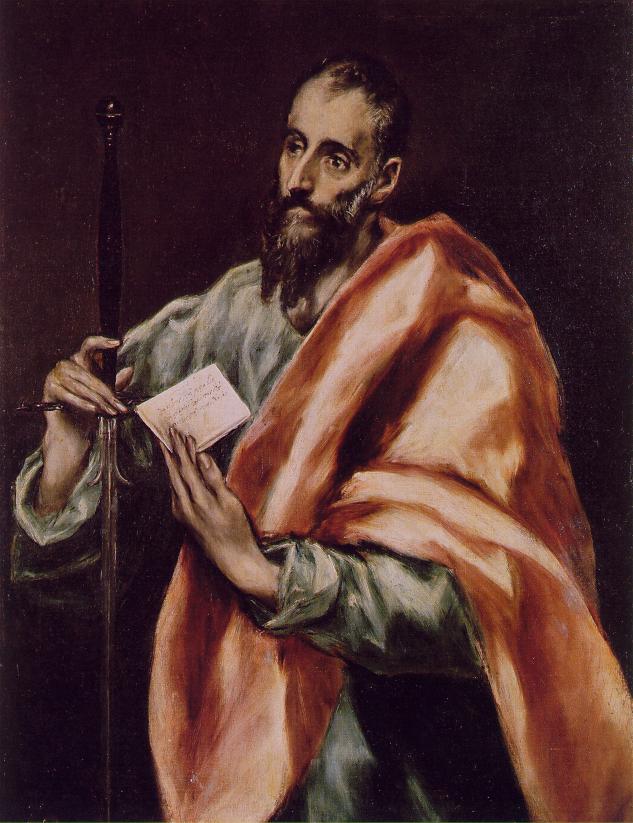